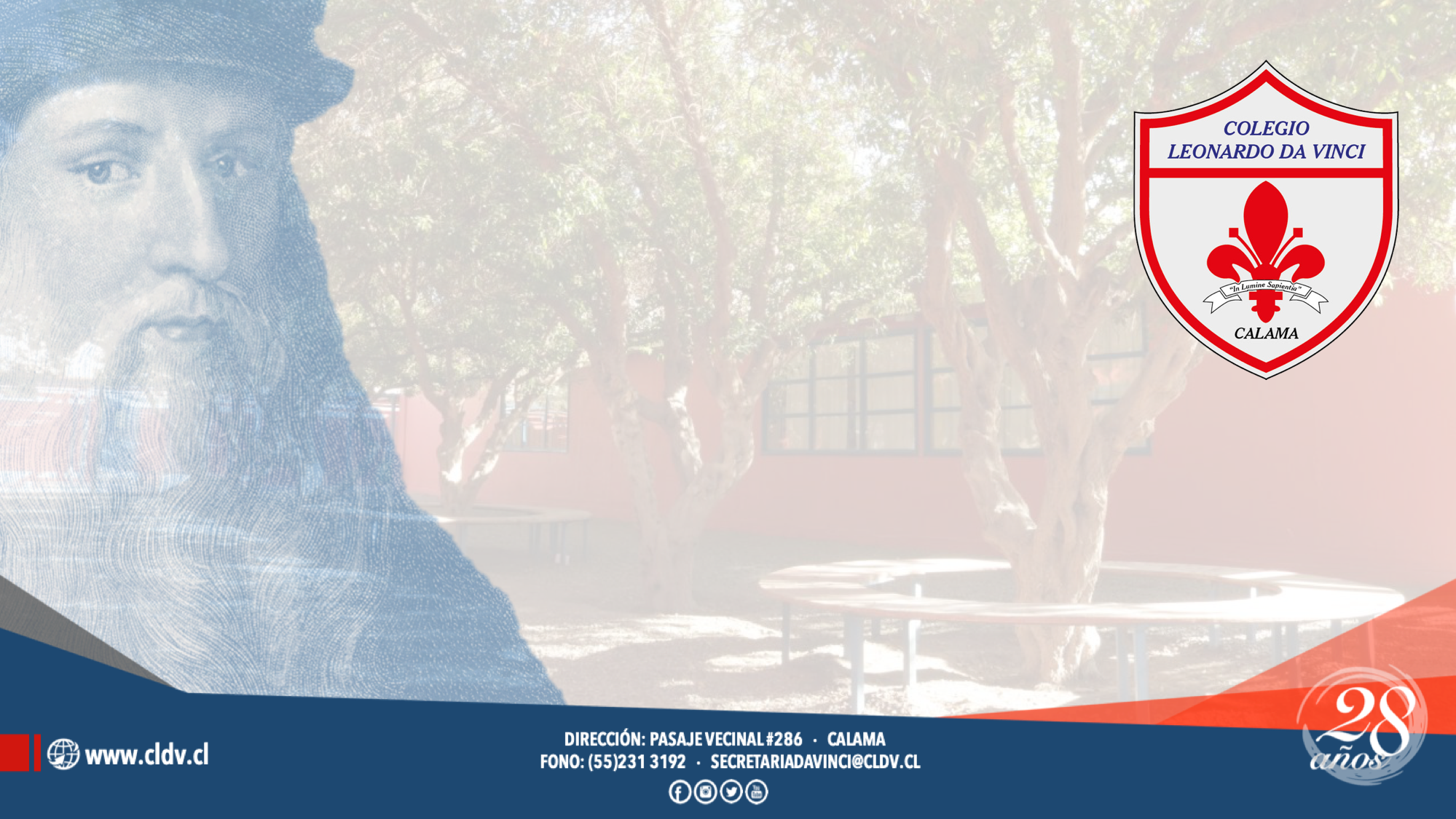 Historia y Cs. Sociales Nº3SISTEMA DE REPRESENTACIÓN POLÍTICA.
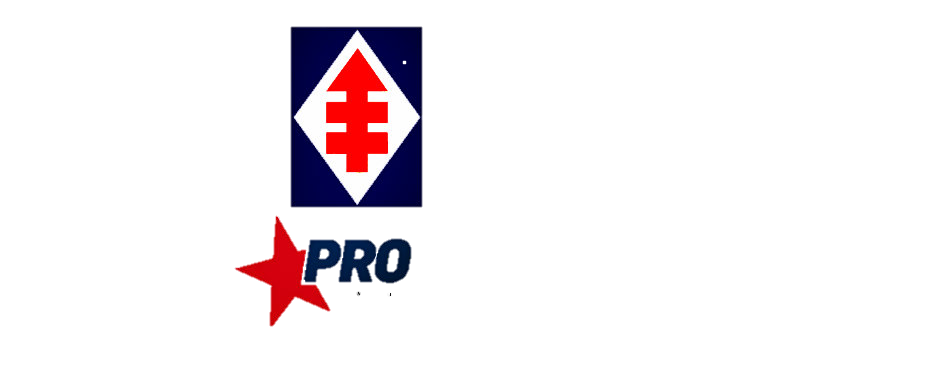 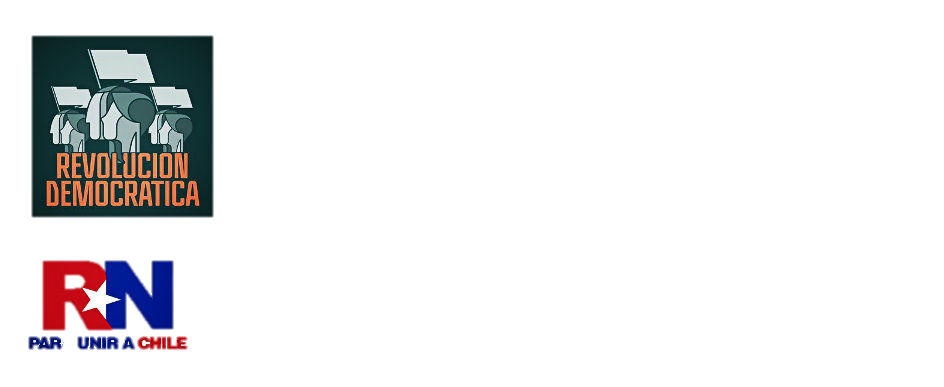 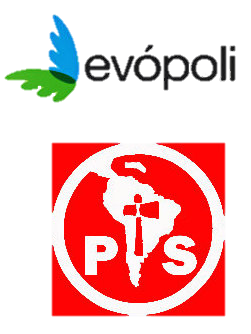 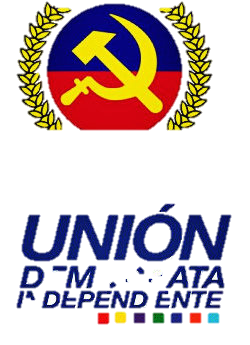 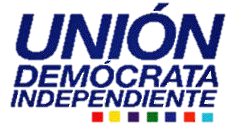 Asign: Historia y Ciencias Sociales.
Prof: Marcela Contreras Molina.  / Raúl Jarpa Domínguez.
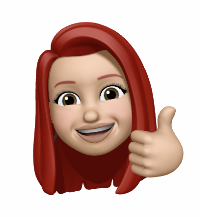 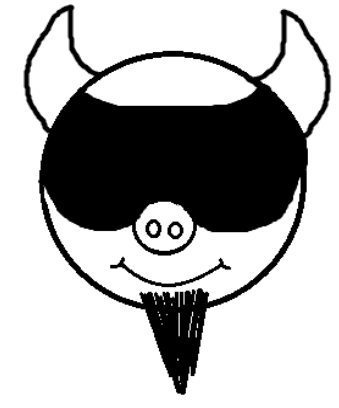 ¡¡Bienvenidos!!
Junto con saludarles y esperar se encuentren bien, les queremos dejar la siguiente tarea para resolver. Esperamos de ustedes compromiso y dedicación para resolver las actividades,  recordándoles que gran parte de nuestros aprendizajes los podemos conseguir si somos perseverantes y nos proponemos investigar para aprender. 
	La actividad se trata de utilizar distintas fuentes para obtener  información relevante solicitada sobre las Elecciones Presidenciales de 2017, el impacto de los medios de comunicación en los procesos eleccionarios chilenos, y  los temas por resolver en la estructura electoral chilena, como la abstención, paridad y permanencia de parlamentarios y alcaldes en sus cargos. 
	Al finalizar,  recuerda completar de forma objetiva y responsable la autoevaluación que incluye esta actividad, considerando que es parte de la evaluación de proceso y calificación de la actividad. 
	A continuación te invitamos a resolver el módulo de la forma más autónoma posible, pero si tienes dudas debes consultarnos al correo y teléfonos que se entregan más adelante. Te invitamos  a seguir fielmente las reglas para responder y así hacer más expedita tu evaluación.
INSTRUCCIONES PARA EL DESARROLLO DE LA ACTIVIDAD
El siguiente PPT forma parte de la Unidad: “Participación Ciudadana”. Aquí encontrarás el sub-tema “Los Partidos Políticos en Chile – Parte 2”. Para el desarrollo de las actividades propuestas considera lo siguiente:
Este trabajo es INDIVIDUAL y de creación ORIGINAL. No se acepta ningún tipo de plagio o copia en su desarrollo.
Éste módulo corresponde a una nota formativa equivalente al 25% de una nota sumativa. 
Debes redactar tus respuestas en el espacio asignado en este PPT y reenviar finalizado a la Profesora, para su revisión y calificación. No envíes fotografías u otros formatos de archivos (PDF, HTML, One Drive). Sólo debe ser enviado como archivo adjunto en formato extensión .pptx ó .ppt
La fecha de entrega de este Módulo es el día Jueves 09 al correo institucional que corresponda, indicando en el asunto NOMBRE COMPLETO Y CURSO del estudiante:
mcontreras@cldv.cl / rjarpa@cldv.cl
- Las dudas y consultas a los correos especificados más arriba, o a los teléfonos: +56993880069 (R. Jarpa) y +56982119224 (M. Contreras) en horario de 8:15 a 13:00 horas o entre las 15:00 y las 18:30 horas. 
IMPORTANTE: Al finalizar tu trabajo completa la columna “¿Cómo lo hice?” en la pauta de indicadores de puntaje de la página siguiente, marcando con una X la opción (Sí            / No        ) que mejor representa, según tu reflexión, el desempeño en el trabajo realizado.
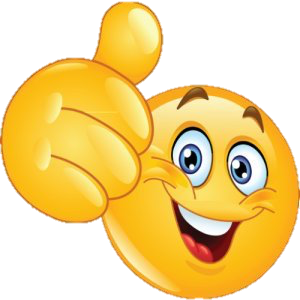 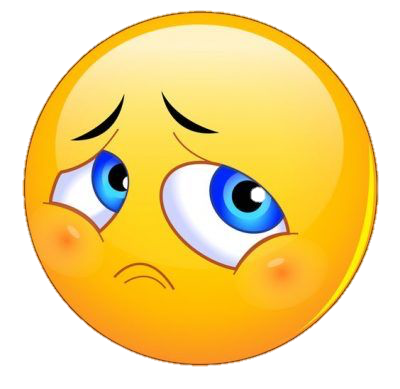 INDICADORES DE PUNTAJE
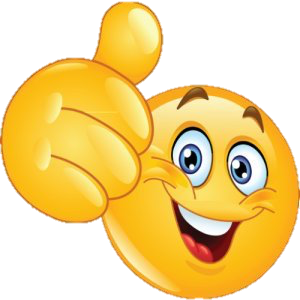 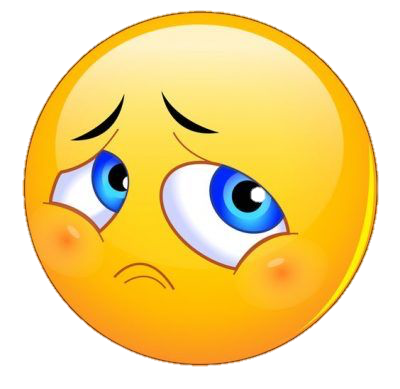 I. PARTIDOS Y COALICIONES POLÍTICAS ELECCIONES 2017
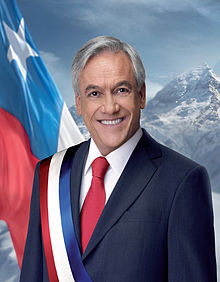 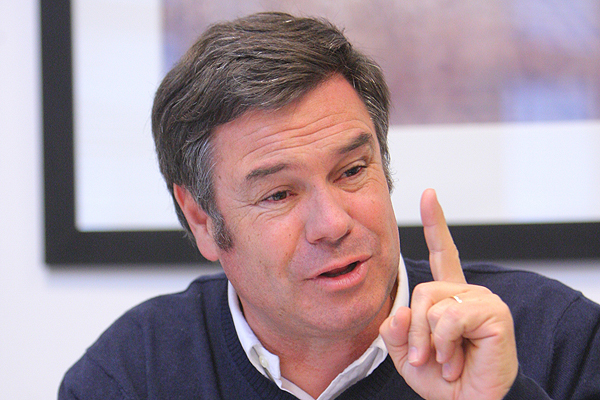 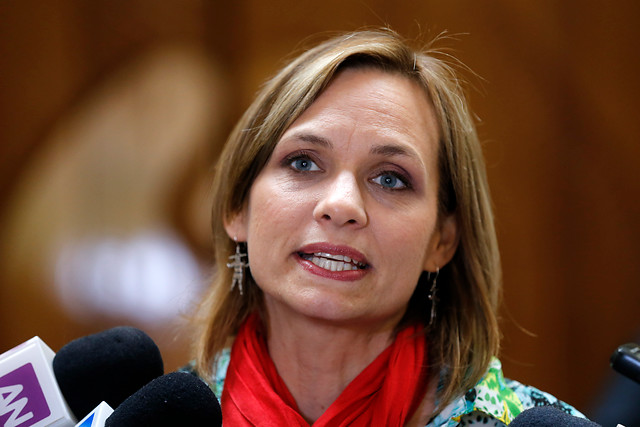 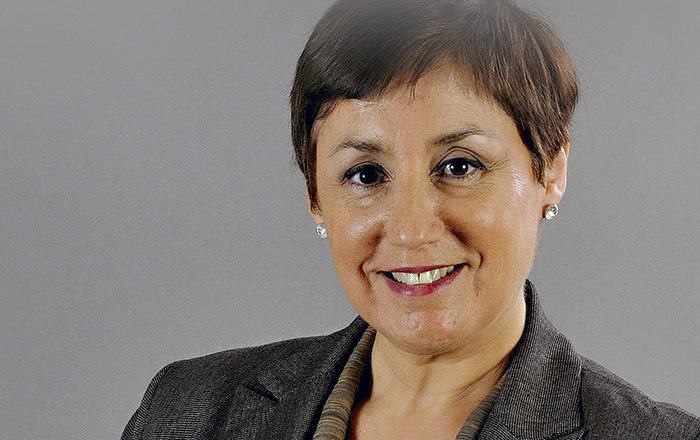 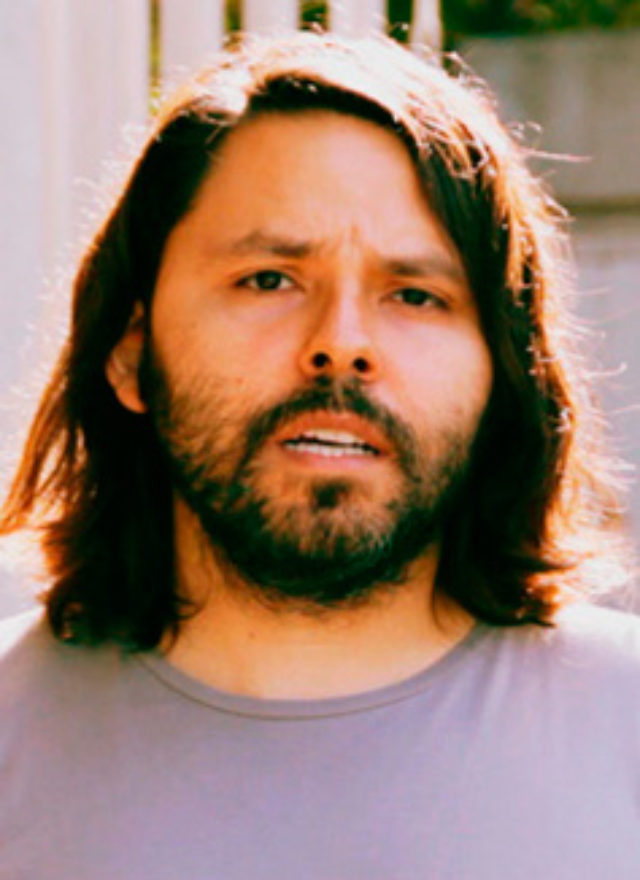 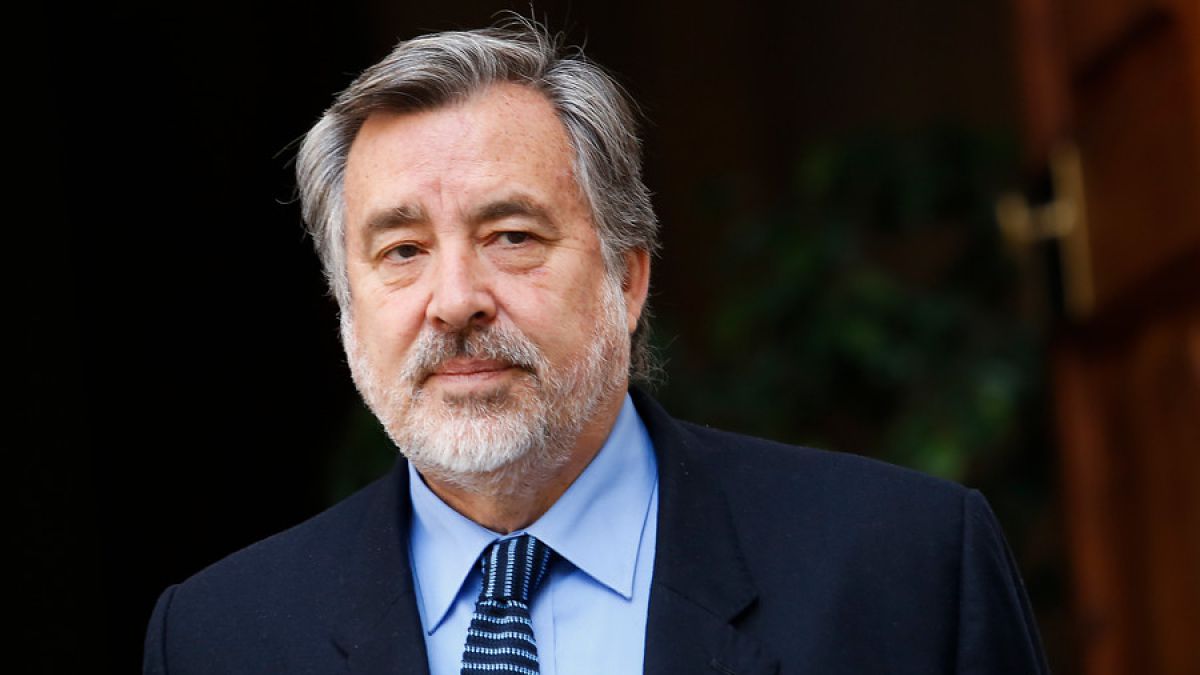 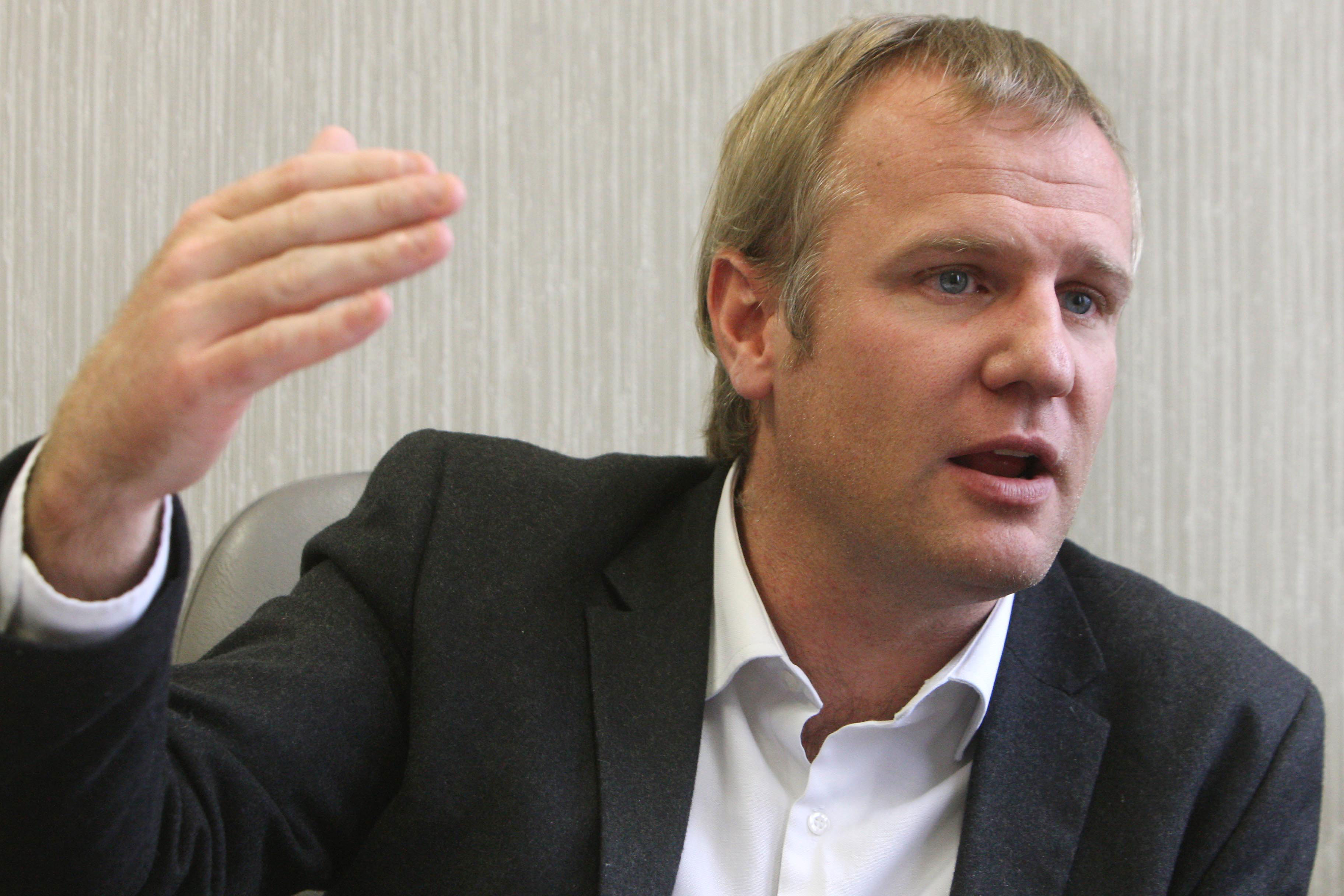 ACTIVIDAD 1:
Observa el cuadro informativo sobre las elecciones Presidenciales de Diciembre de 2017 en Chile y luego responde: 
a. ¿Qué es una Coalición Política? ¿Por qué los Partidos Políticos existentes se agrupan en Coaliciones? Explica con tus palabras. (8 pts.)
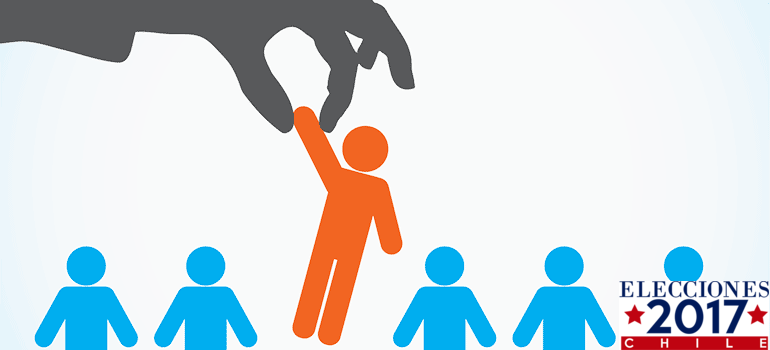 II. El sistema de representación y los medios de comunicación
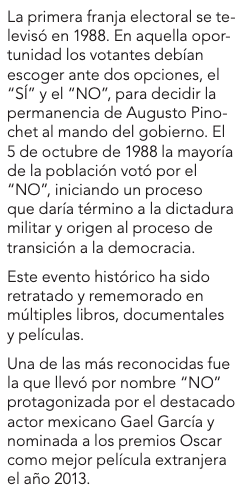 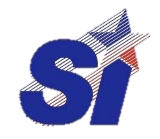 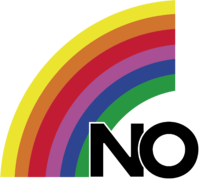 ACTIVIDAD 2:
Observa el esquema sobre el sistema de representación y los medios de comunicación y luego responde: 
a. ¿Con qué característica del sufragio se asocia la lámina anterior?  En este contexto, ¿por qué, crees tú, son importantes los medios de comunicación? (4 pts.)
b. ¿Cuáles, según tu opinión y considerando lo presentado en la lámina anterior, son los mecanismos más efectivos y determinantes para la comunidad a la hora de emitir el sufragio? ¿Por qué? Nombra 2 y fundamenta. (6 ptos.)
III. Temas por resolver en la estructura electoral chilena
Desde 1990 la sucesión de elecciones presidenciales, parlamentarias y municipales ha estado circunscrita a los plazos y los procedimientos estipulados por la ley. Por esta razón, muchos especialistas has destacado la estabilidad institucional en Chile. A pesar de esto , existen elementos perfectibles, tanto en los procedimientos y las normas electorales, como en las dinámicas políticas que han determinado tendencias en la elección de representantes. 
	Por lo anterior, los expertos señalan que aún quedan temas que resolver en la estructura electoral chilena. Entre otros, estos son:
Abstención Electoral.
Paridad.
Reelección Parlamentaria y Municipal.
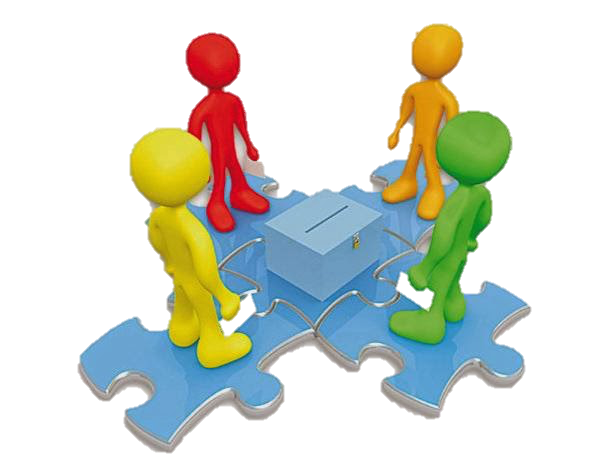 ACTIVIDAD 3:
De los Temas por resolver en la estructura electoral chilena, elige uno para investigar y completa detalladamente con la información correspondiente, el cuadro que se presenta a continuación: (10 pts.)